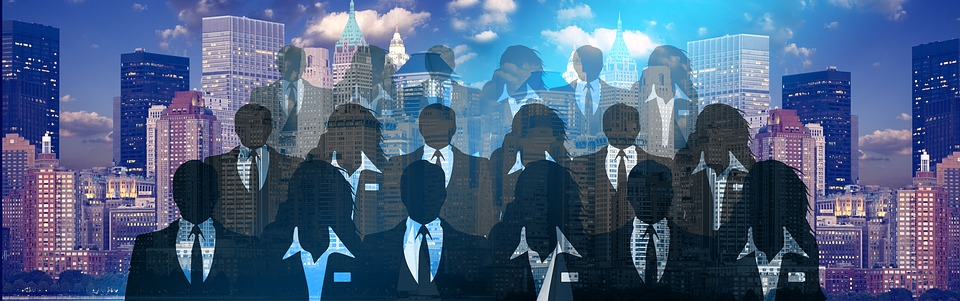 Edexcel A2 Business


1.2.5 Income Elasticity of Demand (YED)


Revisionstation
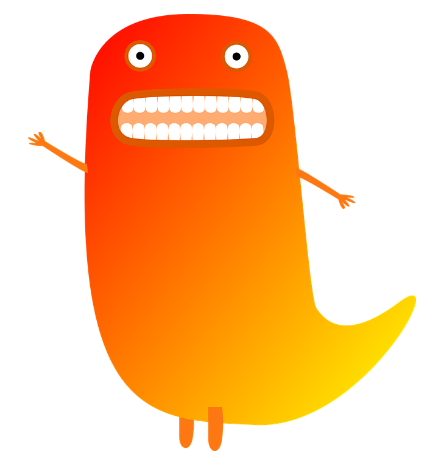 YED
This is YED it stands for Income Elasticity of Demand
We can’t use the letter “I” as that is reserved for the word Investment
So we use “Y” instead. The cartoon is here to help you remember it.
Worksheet
From Edexcel
a) Calculation of income elasticity of demand
b) Interpretation of numerical values of income elasticity of demand
c) The factors influencing income elasticity of demand
d) The significance of income elasticity of demand to businesses
Starter
Here are three statements:
We know that an inferior good is a good whose demand decreases when consumer income increases

We also know that a normal good (necessity good) is any good for which demand increases when income increases

We also know that a luxury good is a good for which demand increases more than proportionally as income rises

Now try the question on the next slide
Starter – which product is inferior?
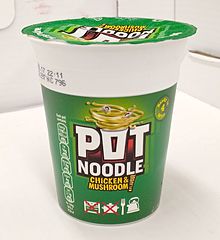 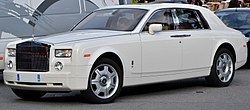 [Speaker Notes: Pot noodle – as your income rises you choose to buy a better quality dinner]
Definition: Income Elasticity of Demand
Income Elasticity of Demand is also known as YED for short
It is a calculation used, by business, to estimate how demand will change given changes in income 
As consumer incomes change (up or down) so do demands
So a business can measure how much demand for a product or service will be affected by a change in consumers income
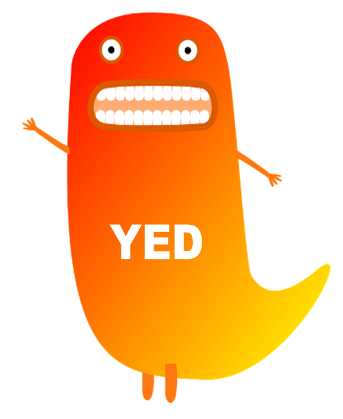 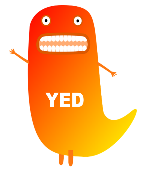 YED in a nutshell
A
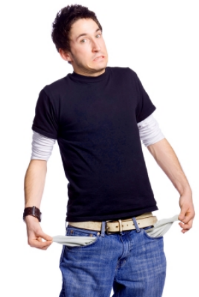 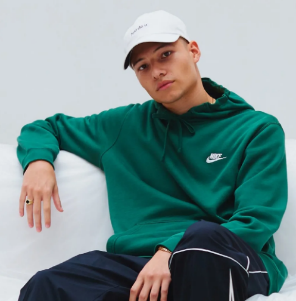 B
C
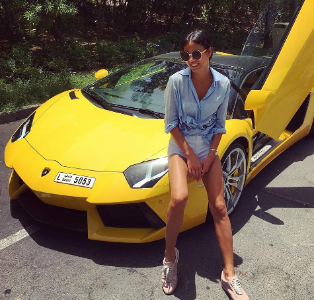 You have a part-time job which gives you a steady income. What do you have for lunch?
You are broke, what do you have for lunch?
You have a successful online business, what do you have for lunch?
[Speaker Notes: A – pot noodle
B – Mc Ds
C – meal out, steak anything posh nosh]
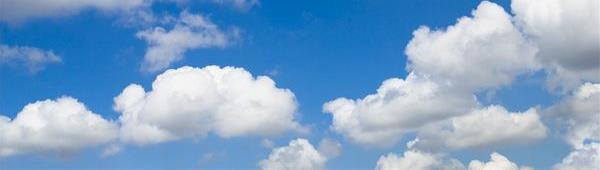 Calculation of income elasticity of demand
Normal (necessity) goods
Normal goods are those for which consumer demand increases when income increases
A good is normal when consumers demand more as their incomes increase
YED value would be >0 (a positive value)
For example the YED value for Kellogg’s cornflakes might be 0.4
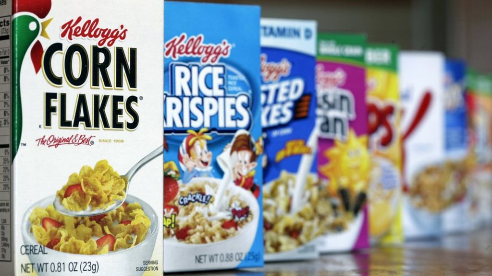 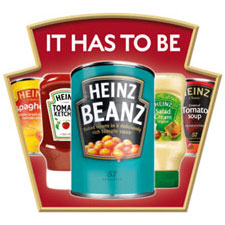 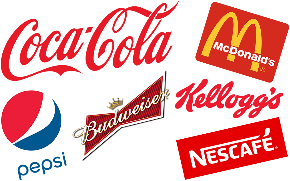 Inferior goods
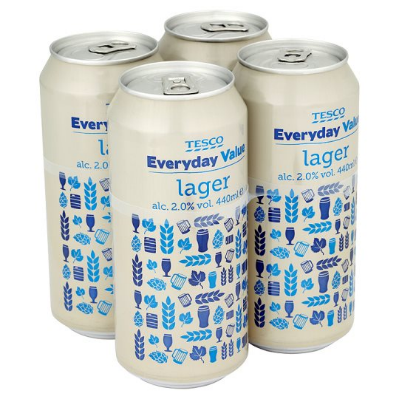 Inferior goods are products where demand decreases as income increases
YED value for an inferior good will be <0 ( a negative value)
For example charity shop clothes might have a YED of -1.5
Leo is earning more money now he has been promoted, so he wants to buy less inferior goods.  This means that he can now afford Champagne and doesn’t have to drink Tesco Value larger
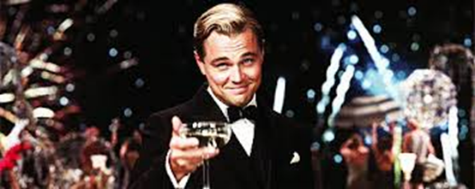 Luxury goods
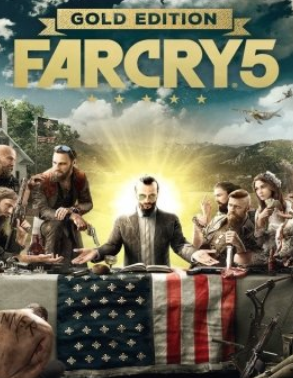 A luxury good is when an increase in income causes a larger increase in demand (it’s all about proportion)
Yed value for luxury goods will be >1 positive
For example you buy an game with extra online downloadable content levels e.g. Far Cry.  You have had a 10% increase income but your demand increases 25%. This gives a YED value of 2.5
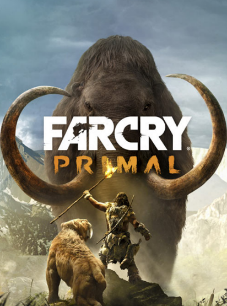 Suggested activity - Can you create your own collages of inferior / normal and luxury goods?
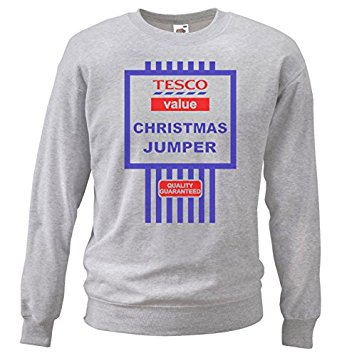 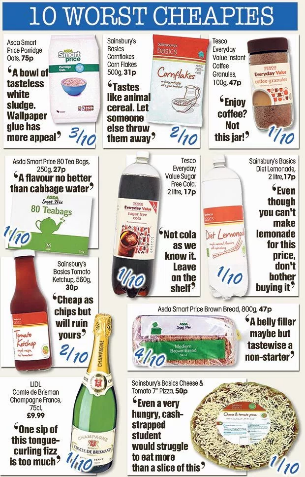 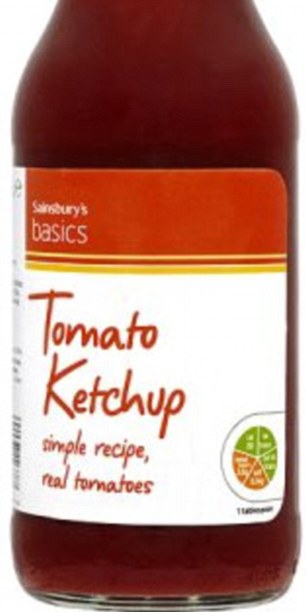 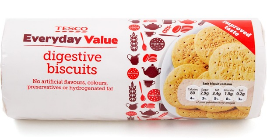 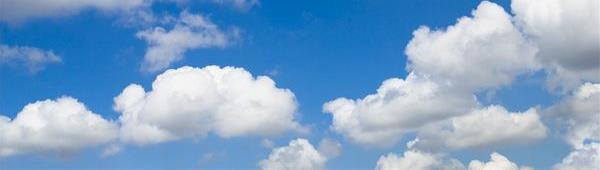 Interpretation of numerical values of income elasticity of demand
YED formula
This is the main formula
% change in price or quantity demanded formula
Price new – Price old
          Price old                 x 100
If this looks familiar we used it in PED calcs, it’s a very useful formula for calculating percentage change, you will also need this one for YED. You will need to learn both formulas. You may know this formula as change over original.
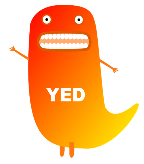 Interpretation of numerical values
YED measures the responsiveness of demand to a change in income
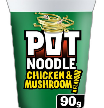 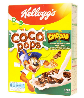 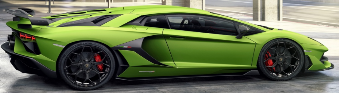 Example YED Calculations
Question 1: Calculate YED if demand has increased from 20,000 units to 25,000 units following an average income increase of 15%.

Question 2: Calculate YED if demand has increased from 52,476 units to 702,003 units following an average income increase of 4%.

Question 3: Calculate YED if demand has increased from 6,438 units to 6,489 units following an average income increase of 12%.
Use both formulas!
Round up and down and show results to 2 decimal places
Answers to example YED calculations
Question 1: 25,000 – 20,000 / 20,000 x 100 / 15% = 1.67


Question 2: 702,003 – 52,476 / 52,476 x 100 / 4% = 309.44 


Question 3: 6,489 – 6,438/ 6, 438 x 100 / 12% = -0.07
Wrong result? Check you are rounding down (1-4) and up (5+)
Comment on your results
Look at your answers from questions 1, 2 and 3
Comment if the YED value is negative or positive
Comment if the YED value is for an inferior or normal good
Comment on your results - answers
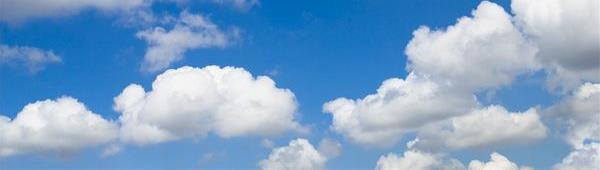 The factors influencing income elasticity of demand
Factors influencing YED = luxury goods
An increase in income will mean an increase in the demand for luxury goods




Scott has had a pay rise and now he is considering purchasing a luxury watch
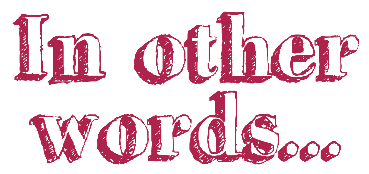 Factors influencing YED = normal goods
An increase in income will lead to an increase in demand





Kathryn is earning more because the minimum wage has increased this year,  so she will buy more of the products that she needs
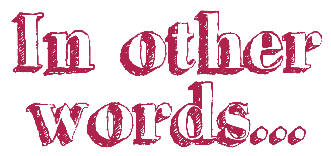 Factors influencing YED = Inferior goods
An increase in income will lead to a fall in demand for inferior goods




Chazz earns more money, he no longer wants to buy ASDA Smartprice food and is treating himself to a tin on Heinz branded beans
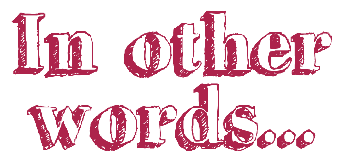 Expectations of changes income – why incomes change
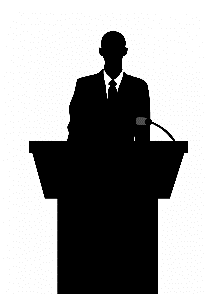 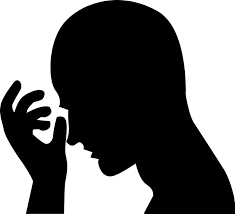 Incomes will fall if employees lose their job and end up claiming jobseekers – see website
Incomes will rise if an employee is promoted within a business
Expectations of changes income
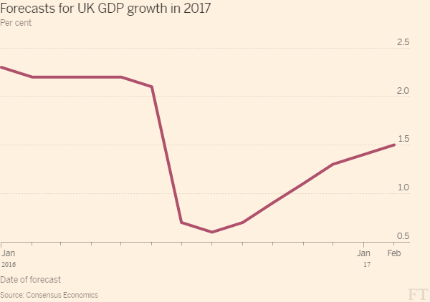 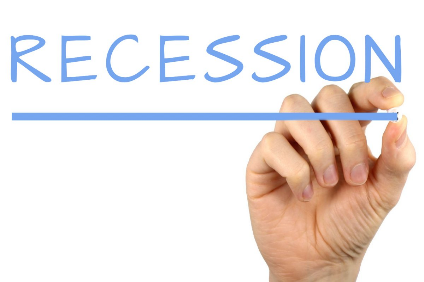 Incomes may fall in times of recession – businesses may need to cut costs (staff wages)
Incomes may rise in times of economic growth – businesses may want to keep key staff with a pay rise
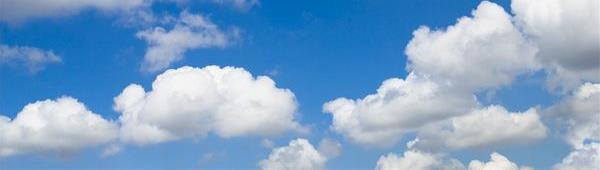 The significance of income elasticity of demand to businesses
Uses of YED
YED is used by business to help them decide what products and services they should offer in order to increase sales
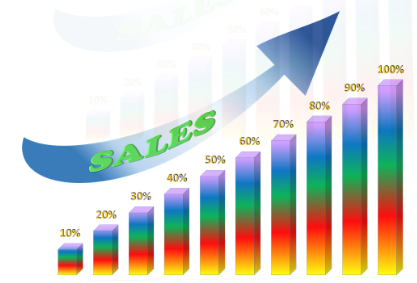 YED example - Poundland
Poundland specialises in inferior goods
Poundland specialises in negative YED products
Poundland will thrive and have more sales when incomes are falling in a recession
What will happen in economic growth when incomes start to rise?
What is the current state of the economy and is there any news about Poundland which would back up this idea?
YED example ASDA
When incomes start to rise, in a period of economic growth, ASDA may need to diversify into premium products and extra special ranges
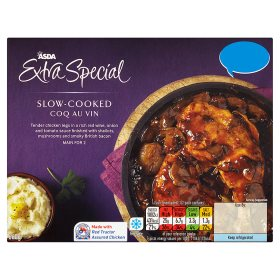 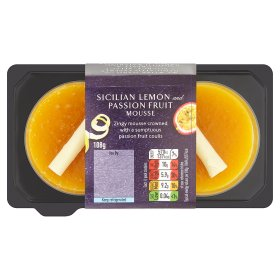 Revision Video
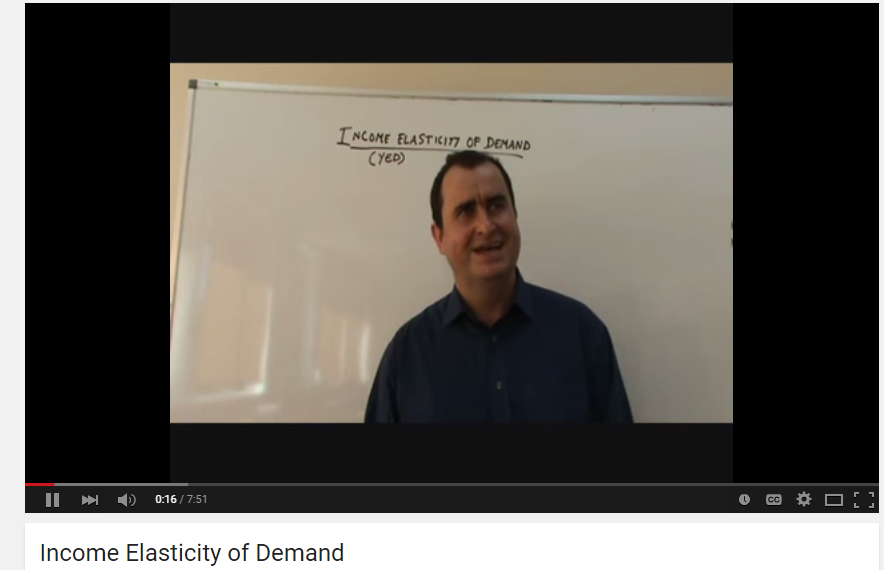 Another revision video
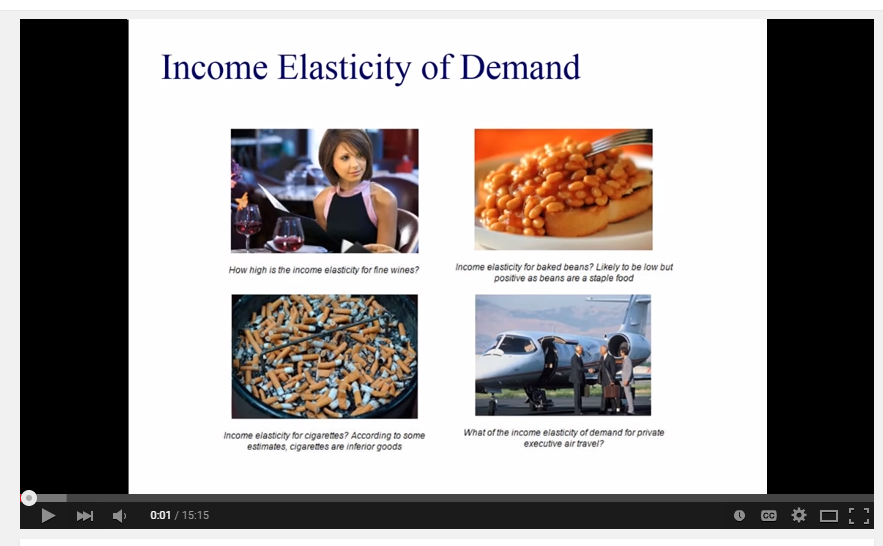 Sample Edexcel A2 questions
[Speaker Notes: No suitable A2 question for this topic so I have borrowed an Edexcel sample AS question for practice]
Case study for question 1
Sample question 1
Knowledge 1
Application 3
Answer sample question 1
Sample question 2
Knowledge 1
Application 2
Analysis
 1
Answer sample question 2
Case study for question 3
Sample question 3
Knowledge 1
Application 3
Answer sample question 3
Glossary
Income elastic demand; how much demand changes when the consumer has a change in income 
YED; income elastic demand (we use Y because the letter I is reserved for the word investment)
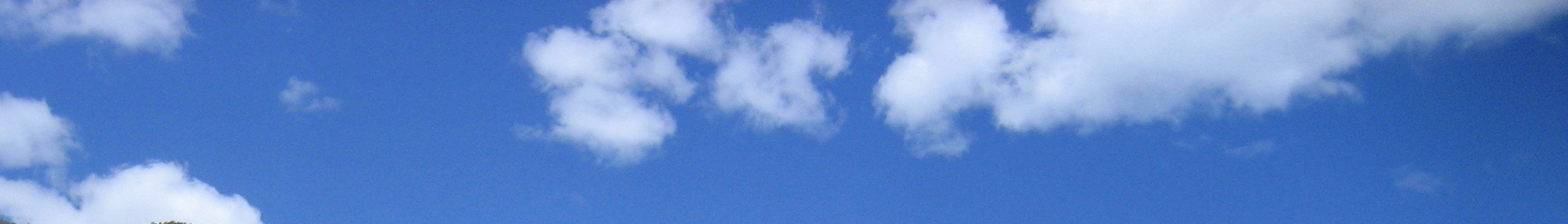